Studying in Germany
Lazarski University, 13th April 2016
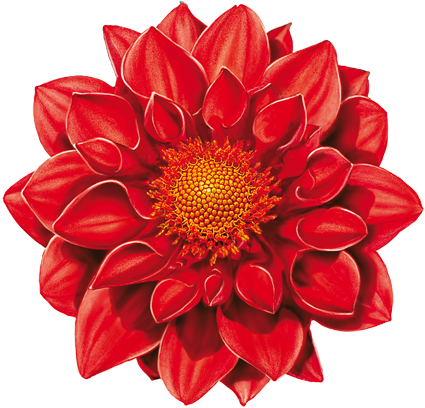 German Academic Exchange Service
DAAD
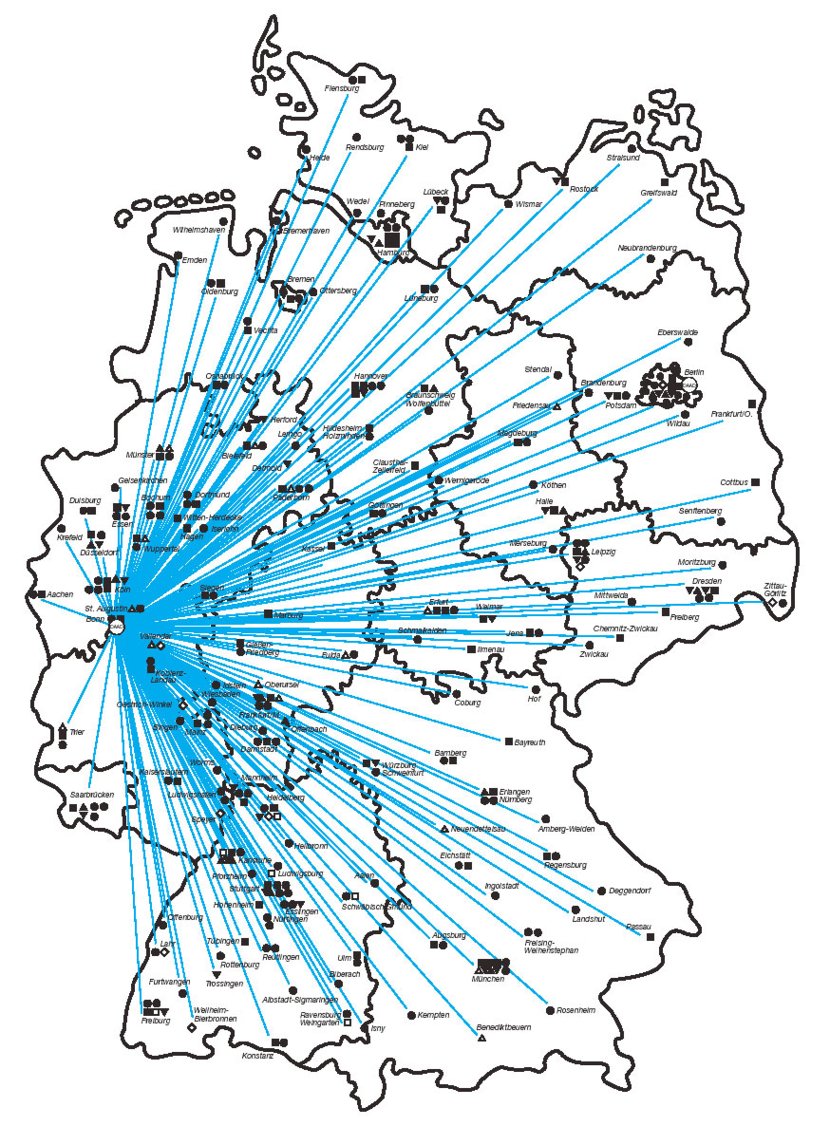 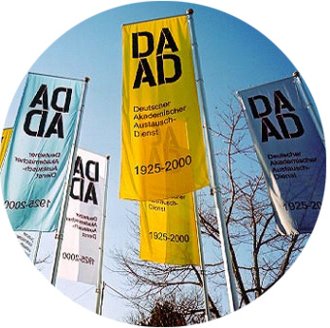 the world’s largest funding organisation for the international exchange of students and researchers 
an association of German universities that represents them abroad
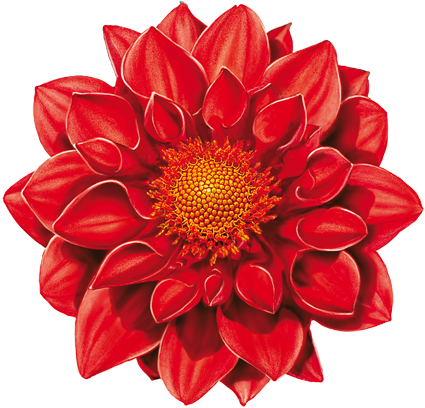 The DAAD network across the world
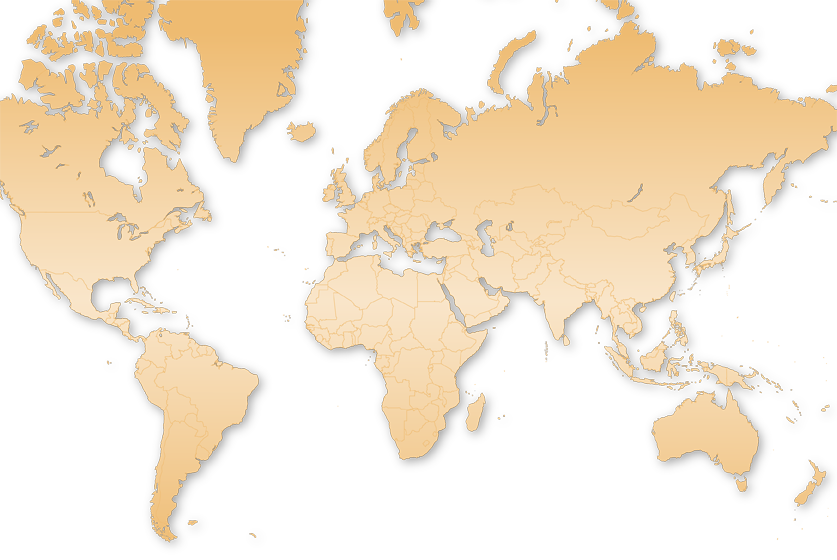 Warszawa
Stanbuł
Kair
Pekin
Hanoi
Paryż
Londyn
Mexiko City
Nowy York
Moskwa
Nairobi
Rio de Janeiro
Dżakarta
Nowe Delhi
Tokio
Ałmaty
Seul
Tbilisi
Taszkent
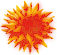 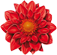 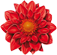 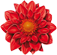 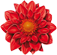 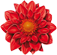 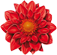 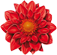 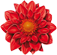 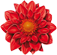 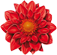 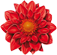 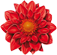 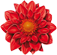 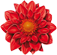 Berlin
Guangzhou
San José
Toronto
Akra
Barcelona
Belgrad
Ateny
Santiago
Johannesburg
Kuala Lumpur
Pune
Abu Dhabi
Bruksela
Bangkok
Sydney
Chennai
Budapeszt
San Francisco
Hawana
Karakas
Bogota
Yaounde
Rzym
Buenos Aires
Singapur
Ho Chi Minh
Tajpei
Islamabad
Duszanbe
Biszkek
Teheran
Baku
Bukareszt
Kijów
Mińsk
Praga
Ryga
Nowosybirsk
St. Petersburg
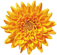 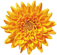 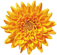 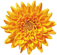 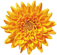 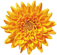 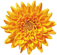 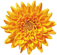 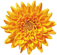 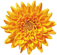 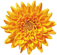 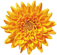 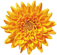 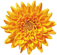 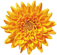 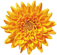 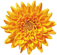 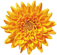 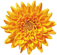 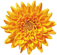 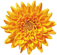 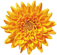 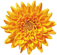 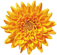 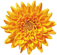 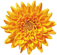 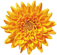 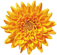 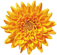 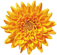 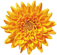 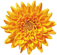 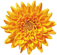 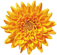 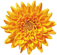 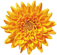 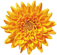 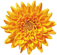 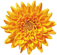 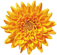 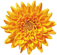 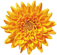 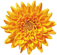 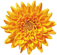 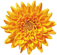 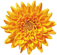 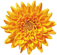 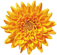 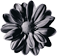 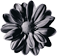 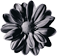 Damaszek
Hongkong
Ankara
Erywań
Bonn
Wschodnia Jerozolima
São Paulo
Offices in Germany and in Bruksela
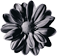 Regional offices
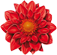 Information centres (IC)
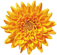 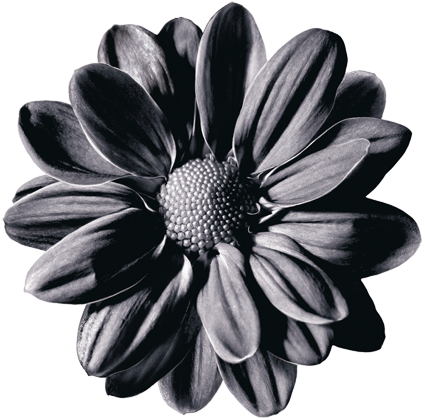 A few reasons for studying in Germany
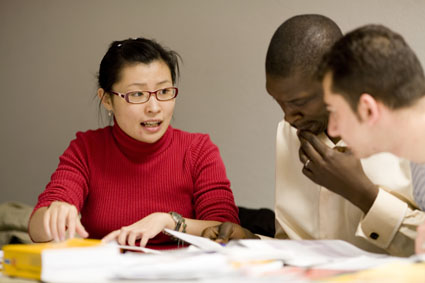 A top-class degree recognised around the world
A diverse range of study opportunities
None or low tuition fees
Many scholarship opportunities 
International environment & excellent support for international students
Mastering German
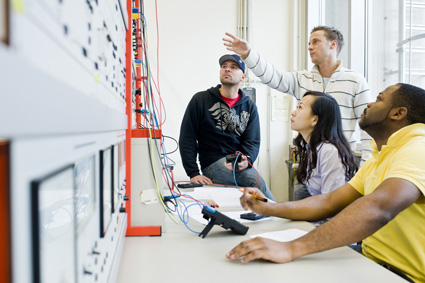 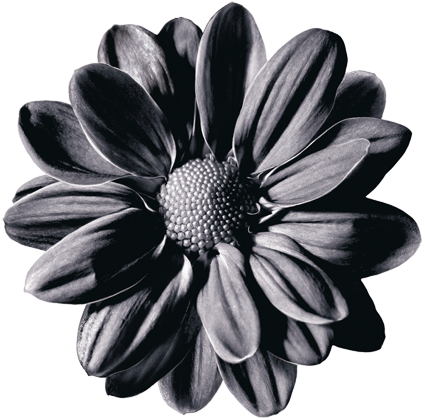 Where to find information on study & funding opportunities in Germany
www.daad.pl
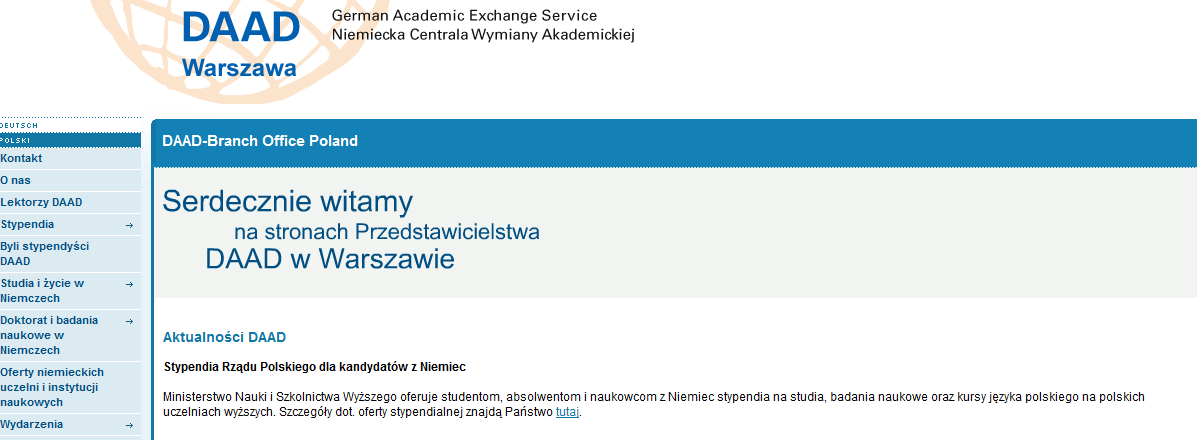 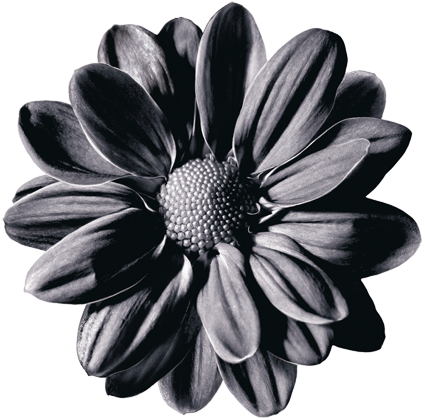 Where to find information on study & funding opportunities in Germany
www.study-in.de
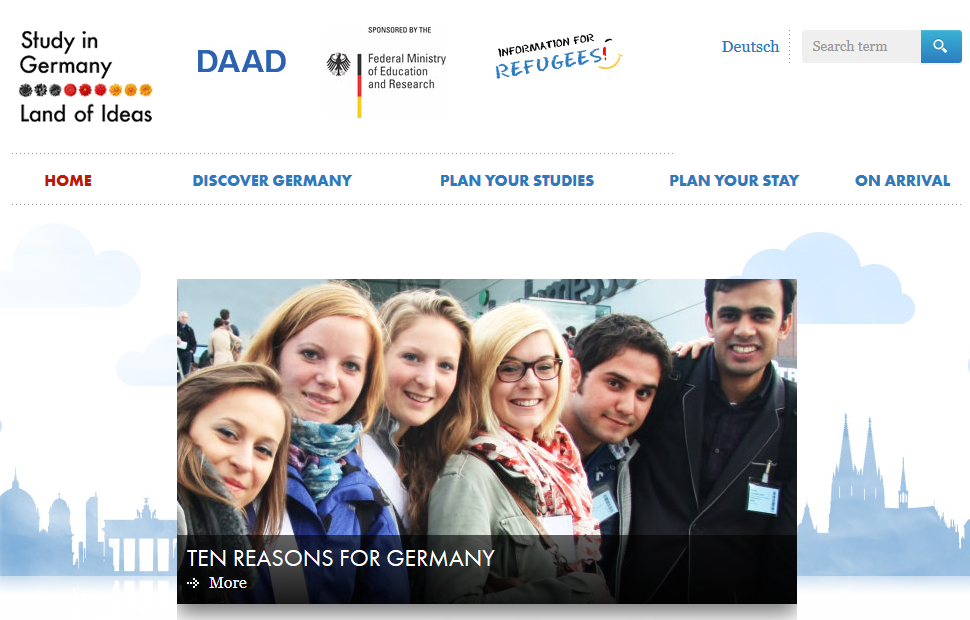 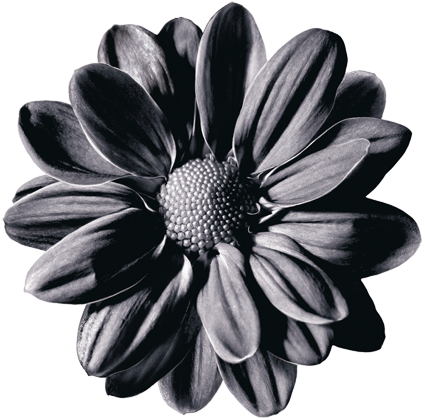 Funding opportunities in Germany
www.funding-guide.de
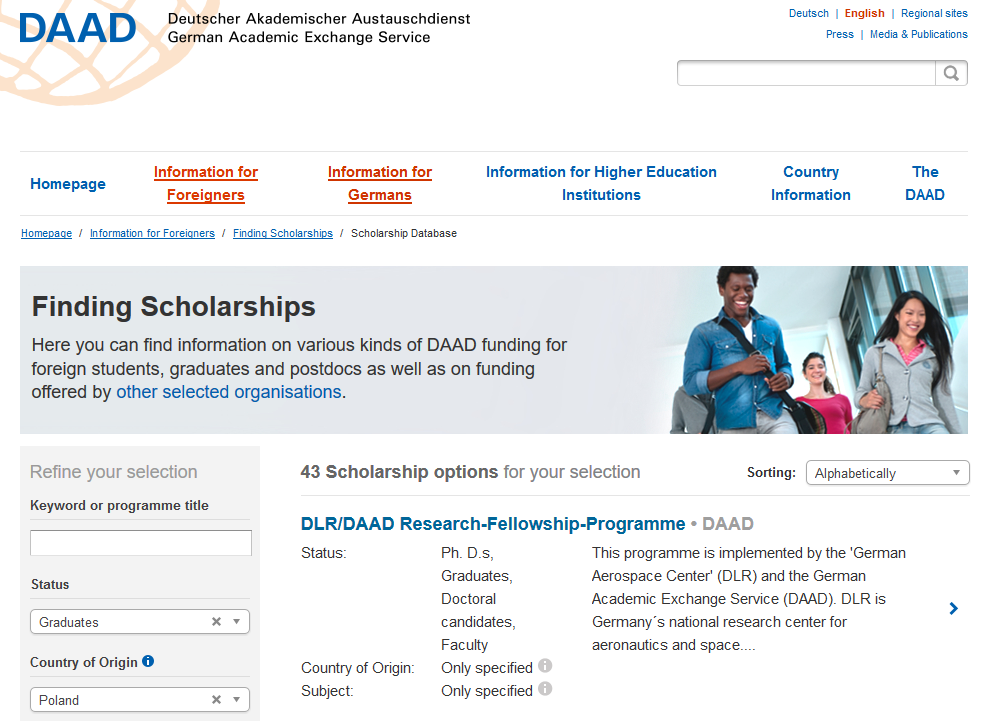 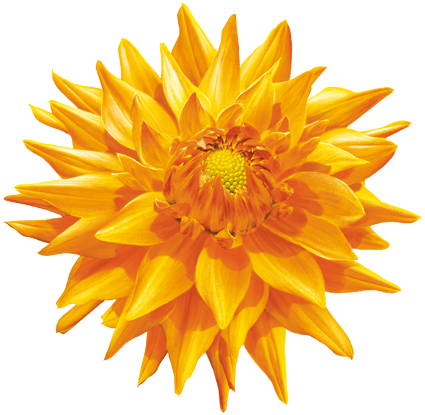 Thank you for your attention!
„Dziś studia w Niemczech
umożliwiają mi nawiązanie
przyjaźni z ludźmi z całego świata.
Jutro pomogą mi zrobić karierę
w dowolnym kraju.”

Przemysław Rymaszewski z Koszalina,
lat 21, studiuje ekonomikę przedsiębiorstw
na Uniwersytecie w Kolonii, w wolnym
czasie lubi gotować.
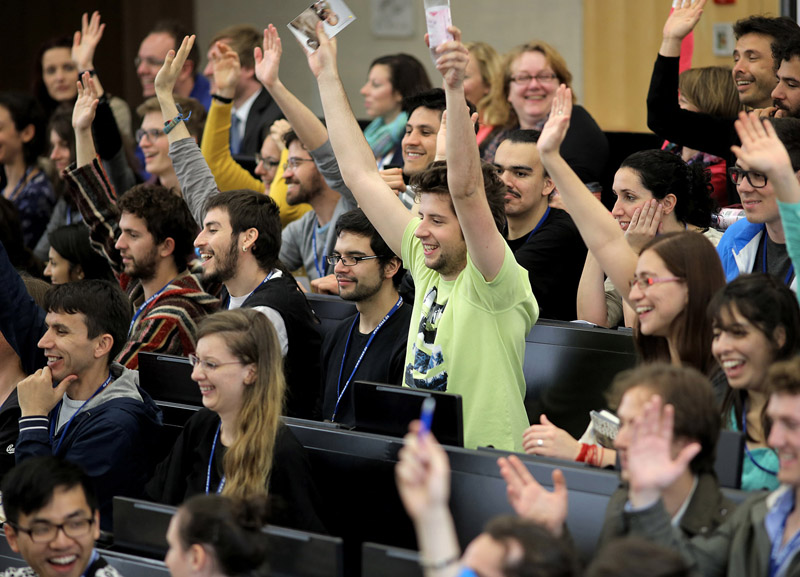 DAAD 
Branch Office Poland
Tel.: 22 617 48 47

daad@daad.pl
www.daad.pl
fecebook.com/daadpolska